Итоговый урок по теме:Синтаксис. Пунктуация. Культура речи.
Выпишите предложение с прямой речью. (Знаки препинания не расставлены.) Расставьте необходимые знаки препинания. Составьте схему предложения.

1)  По словам продавца молоко только сегодня поступило в продажу
2)  Жильцам сообщили что ремонт подъезда будут делать только осенью
3)  Кошкин выходи к доске с домашним заданием
4)  А кто у нас сегодня дежурный спрашивает Мишка
2.  Выпишите предложение с прямой речью. (Знаки препинания не расставлены.) Расставьте необходимые знаки препинания. Составьте схему предложения.
1)  Какой стиль спортивного плавания ты освоил в этом году Серёжа
2)  Серёжа считает что плавание брассом ему удаётся лучше всего
3)  Серёжа будет участвовать в командных соревнованиях объявил тренер
4)  По словам Серёжи занятиям плаванием он уделяет много времени
3.  Выпишите предложение с прямой речью. (Знаки препинания не расставлены.) Расставьте необходимые знаки препинания. Составьте схему предложения.
1)  Когда ты отправишься в летнюю математическую школу Петя
2)  Мария Павловна отметила Петя нашёл два способа решения этой сложной задачи
3)  По словам Пети он успешно прошёл собеседование по математике
4)  Петя сказал что хочет записаться в летнюю математическую школу
4. Выпишите предложение с прямой речью. (Знаки препинания не расставлены.) Расставьте необходимые знаки препинания. Составьте схему предложения.

1)  Ивана сказал что не смог выполнить это задание
2)  Иван опустил глаза и тихо проговорил Я не готов сегодня к уроку
3)  Почему же ты не предупредил учителя заранее Иван
4)  По мнению учителя задание было несложным
5. Выпишите предложение, в котором необходимо поставить запятую/запятые. (Знаки препинания внутри предложений не расставлены.) Напишите, на каком основании Вы сделали свой выбор.

1)  В саду гуляет ветер и поднимает листву.
2)  Срубленные стволы осин придавили траву и мелкий кустарник.
3)  Только ты моя милая птичка в своём гнёздышке еле видна.
4)  Остановитесь у старого дуба и ощутите его мощь.
6. Выпишите предложение, в котором необходимо поставить запятую/запятые. (Знаки препинания внутри предложений не расставлены.) Напишите, на каком основании Вы сделали свой выбор.

1)  Вода едва блестела в реке при лунном свете.
2)  Мы рассаживаемся вокруг стола и читаем сказки Пушкина.
3)  Друзья привезли флягу воды и поставили на топчан для вёдер.
4)  А ты Женька любишь всех вокруг воспитывать?
7. Выпишите предложение, в котором необходимо поставить запятую/запятые. (Знаки препинания внутри предложений не расставлены.) Напишите, на каком основании Вы сделали свой выбор.
1)  Купи молоко и свежий хлеб в магазине.
2)  Саша любит читать книжки про море.
3)  Из окна домика были видны лес и поле.
4)  Приходите соседи к нам на новоселье.
8. Выпишите предложение, в котором необходимо поставить запятую/запятые. (Знаки препинания внутри предложений не расставлены.) Напишите, на каком основании Вы сделали свой выбор.
1)  Разбудите меня в 6 часов.
2)  Ты успеешь сегодня почитать книгу.
3)  Пусть всегда будет солнце.
4)  Куда меня знакомая дороженька ведёшь.
9. Выпишите предложение, в котором необходимо поставить запятую. (Знаки препинания внутри предложений не расставлены.) Напишите, на каком основании Вы сделали свой выбор.
1)  Вечерами мы играли в настольные игры и читали книги.
2)  Перелётные птицы весной возвращаются на родину и вьют гнёзда.
3)  Наступил декабрь и наконец пошёл густой снег.
4)  Старый дом весь зарос вьюном и осел.
10. Выпишите предложение, в котором необходимо поставить запятую. (Знаки препинания внутри предложений не расставлены.) Напишите, на каком основании Вы сделали свой выбор.
1)  Мы поймали много рыбы и всю отдали бабушке.
2)  Таня вскопала небольшую грядку и посадила на ней клубнику.
3)  Стало сильнее пригревать солнышко и расцвели одуванчики.
4)  Пришёл Миша домой и начал собирать робота.
11. Выпишите предложение, в котором необходимо поставить запятую. (Знаки препинания внутри предложений не расставлены.) Напишите, на каком основании Вы сделали свой выбор.
1)  Рабочие перетаскивают с баржи брёвна и укладывают их на берегу.
2)  Целый месяц мы шагали по горным тропам и карабкались по скалам.
3)  Андрей остался в Крыму и собирался приехать не раньше сентября.
4)  Подул северный ветер и за ночь на снегу образовался слой наста.
12. Выпишите предложение, в котором необходимо поставить запятую. (Знаки препинания внутри предложений не расставлены.) Напишите, на каком основании Вы сделали свой выбор.
1)  В мае от рассвета до заката липовый парк свистит и щёлкает на все лады.
2)  Дождь сыплет сквозь солнце и от зноя дождевые брызги превращаются в пар.
3)  Над головами бесшумно промелькнула и исчезла в ночной темноте крылатая тень.
4)  Для костра мы выбираем самый сухой хворост и кладём его в середину расчищенного места.
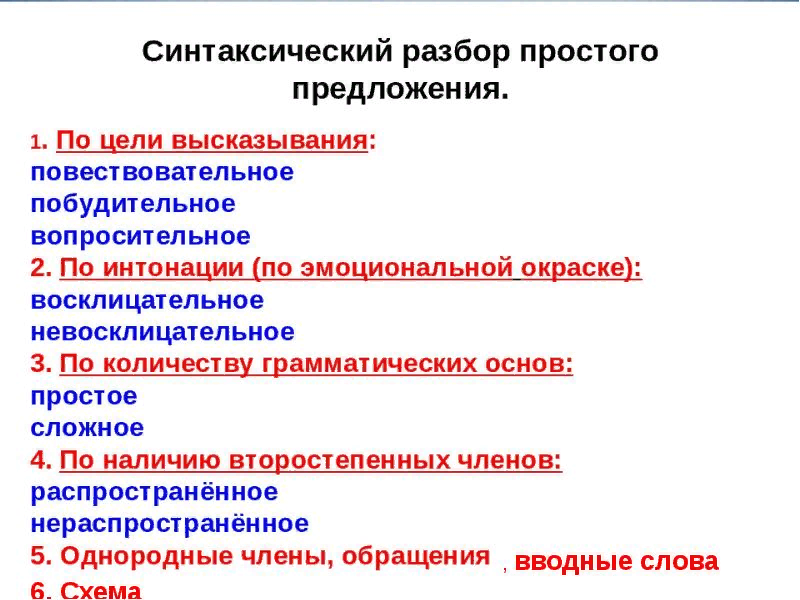 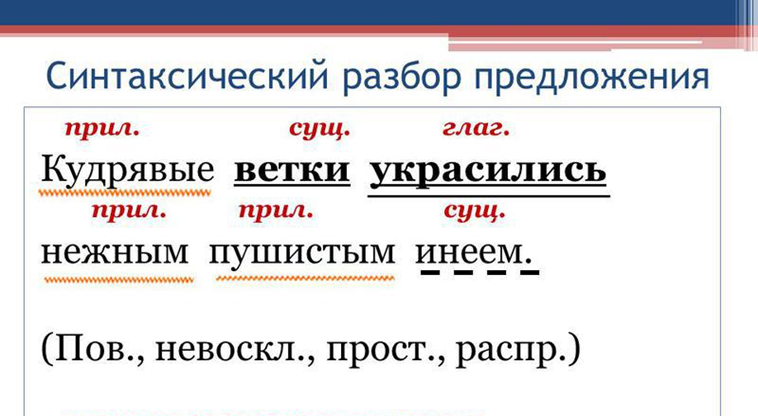